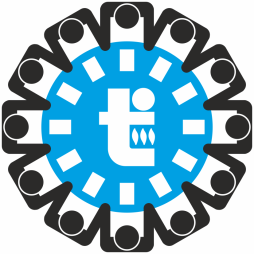 Отчетно-выборная конференция
Местной общественной первичной профсоюзной организации Объединенного института высоких температур Российской академии наук
Москва, ОИВТ РАН, большой конференц-зал корпус Л3 1 этаж, 16 февраля 2023 года
1
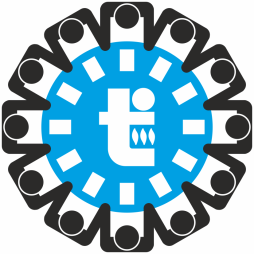 Повестка конференции
Выбора председателя и секретаря конференции
Отчет о работе профсоюзного комитета за 2014-2022г
Обсуждение доклада и оценка деятельности профсоюзного комитета
Выборы председателя профсоюзного комитета
Выборы членов профсоюзного комитета
Выборы членов ревизионной комиссии профсоюзной организации
Вопрос о переходе на работу ППО ОИВТ РАН на Устав Профсоюзной организации работников РАН
Обсуждение существующих вопросов и плана работы на 2023 год
2
Выбора председателя и секретаря конференции:
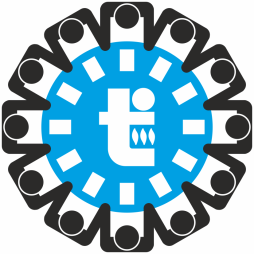 Всего сотрудников ОИВТ РАН на конец 2022года: 1126
( В ОИВТ РАН 884) науч. сотрудники – 381(+50) ИТПЭ) 
Членов профсоюза ОИВТ РАН на конец 2022года : 313
Число заявленных делегатов конференции с правом решающего голоса: 29 
Число зарегистрированных делегатов конференции: 
Кворум: 2/3 от числа заявленных делегатов.
Решения конференции по вопросам, не касающимся выборов председателя, членов профкома и членов ревизионной комиссии, считаются принятыми, если за него проголосовало более 2/3 зарегистрированных делегатов.
Решения конференции по выбору председателя, членов профкома и членов ревизионной комиссии считаются принятыми, если за него проголосовало более 50% зарегистрированных делегатов.
3
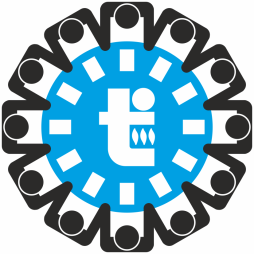 Отчет о работе профсоюзного комитета ОИВТ РАН
Основная задача профкома:

Реализация и защита профессиональных, трудовых и иных социально-экономических прав и законных интересов членов профсоюза на основе объединения усилий и координации действий трудового коллектива ОИВТ РАН.
4
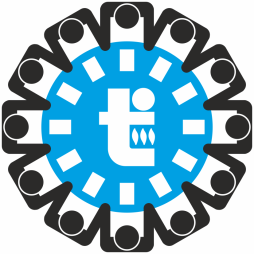 Отчет о работе профсоюзного комитета ОИВТ РАН
5
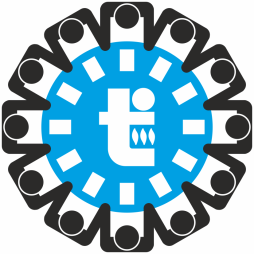 Отчет о работе профсоюзного комитета ОИВТ РАН
Деятельность профкома ОИВТ РАН
Подготовка и заключение коллективного договора на 2019-2022г.
Участие в мероприятиях по аттестации работников ОИВТ РАН, конкурсах по замещению вакантных должностей и т.п. 
Взаимодействие с МРОПР РАН и Профсоюзом РАН.
Участие в мероприятиях по улучшению жилищных условий сотрудников ОИВТ РАН (жилищные сертификаты, служебное жилье, вопросы ЖСК).
Оказание материальной помощи и премирование членов профсоюза (матпомощь - 80 чел/год, премирование юбиляров - 50 чел/год)
Участие в организации детского отдыха.
Новогодняя кампания. Выдача билетов на новогодние мероприятия. Проведение новогоднего праздника для детей.
Поздравление ветеранов.
Проведение экскурсий (3 в год).
Участие в первомайских демонстрациях.
6
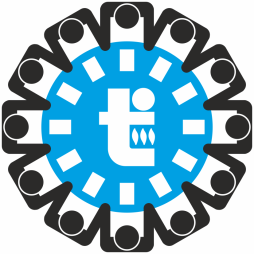 Выборы председателя профкома
Выдвижение кандидата
Представление кандидата (не более 5 мин.)
Вопросы кандидатам
Выступления участников конференции (не более 5 мин.)
 
Выборы проводятся прямым открытым голосованием.
Если кандидатов более 2, то может проводится два тура голосований. 
Делегат имеет право в каждом туре поддержать только одну кандидатуру.
Решение конференции по выбору председателя профкома считается принятыми, если за него проголосовало более 50% зарегистрированных делегатов.
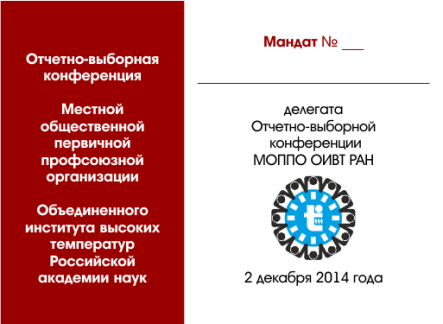 7
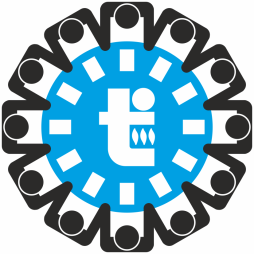 Выборы председателя профкома
8
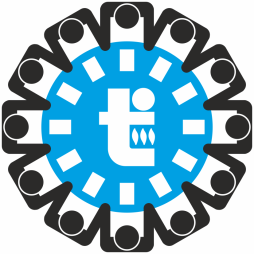 Выборы членов профкома
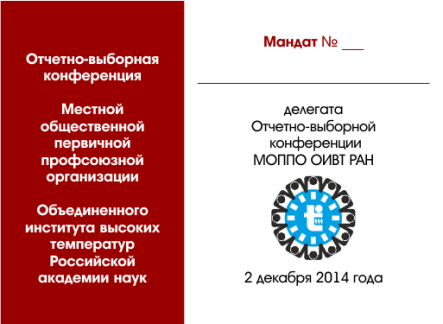 Выборы проводятся прямым открытым голосованием.
Решение конференции по выбору членов профкома считается принятыми, если за него проголосовало более 50% зарегистрированных делегатов.
9
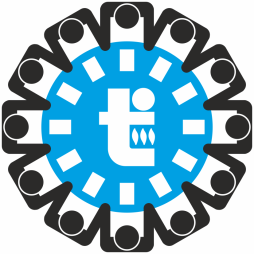 Выборы членов ревизионной комиссии профсоюзной организации
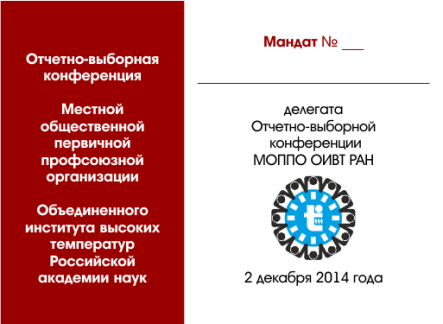 Выборы проводятся прямым открытым голосованием.
Решение конференции по выбору членов ревизионной комиссии профсоюзной организации считается принятыми, если за него проголосовало более 50% зарегистрированных делегатов.
10
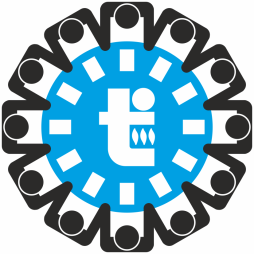 Переход работы ППО ОИВТ РАН на Устав Профсоюзной организации работников РАН
Два возможных варианта пути:

 1) Переход работы ППО ОИВТ РАН на устав Профсоюзной организации работников РАН

 2) Разработка  отдельного Устава для ППО ОИВТ РАН
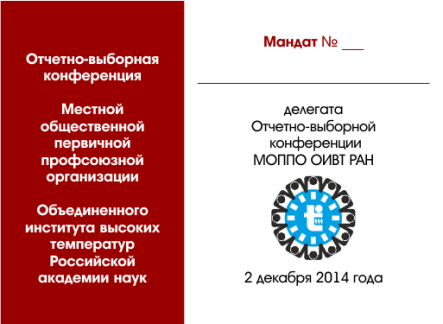 Выборы проводятся прямым открытым голосованием.
Решение конференции по переходу работы ППО ОИВТ РАН на Устав Профсоюзной организации работников РАН считается принятыми, если за него проголосовало более 50% зарегистрированных делегатов.
11
Текущие вопросы и планы на 2023 год
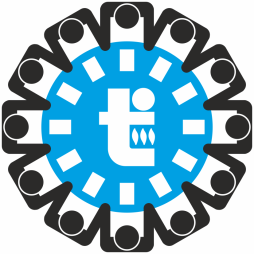 1)  Переход работы ППО ОИВТ РАН на новый Устав
 2)  Возобновление работы по подготовке и подписанию нового Коллективного договора
1)  Сбор и обработка статистической информации о членах ППО ОИВТ РАН
(Статистика по возрасту, профессии, вопросам помощи,  и др.)
2)   Обновление информационных ресурсов ППО ОИВТ РАН
(создание telegram-канала, обновление интерфейса странички ППО ОИВТ РАН, разработка ТЗ для  мобильного приложения ППО ОИВТ РАН)
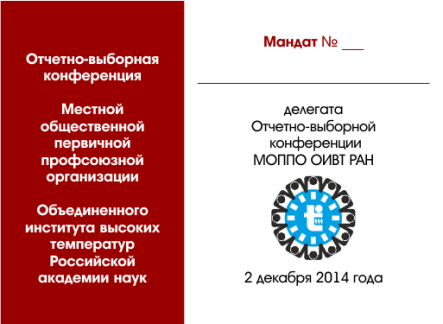 1)  Сохранение старых традиций
(мат. помощь, чествование ветеранов, экскурсии и др.)

Возобновление новогодних мероприятий
(Детские елки на территории ОИВТ, 
  new  -Ежегодный  новогодний корпоративный вечер для сотрудников)

3)  Разработка новых мер и  мероприятий по поддержке спортивной и творческой активности среди сотрудников ОИВТ РАН
12
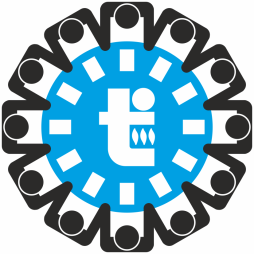 Спасибо!
Местная общественная первичная профсоюзная организация Объединенного института высоких температур Российской академии наук